МЕМОРІАЛЬНІ ПАМ’ЯТКИ ЖИТОМИРЩИНИ ЯК ДЖЕРЕЛО ВИВЧЕННЯ ІСТОРІЇ ТА КУЛЬТУРИ КРАЮ НА ПРИКЛАДІ ЄВРЕЙСЬКИХ НАДГРОБКІВ (туристичний маршрут)
Автор: Геча Кирило Іванович, учень 10 групи Наукового ліцею Житомирської політехніки
Житомирське територіальне відділення МАН, Житомир
Науковий керівник: 
Геча Олена Анатоліївна,
вчитель історії Наукового ліцею Житомирської політехніки
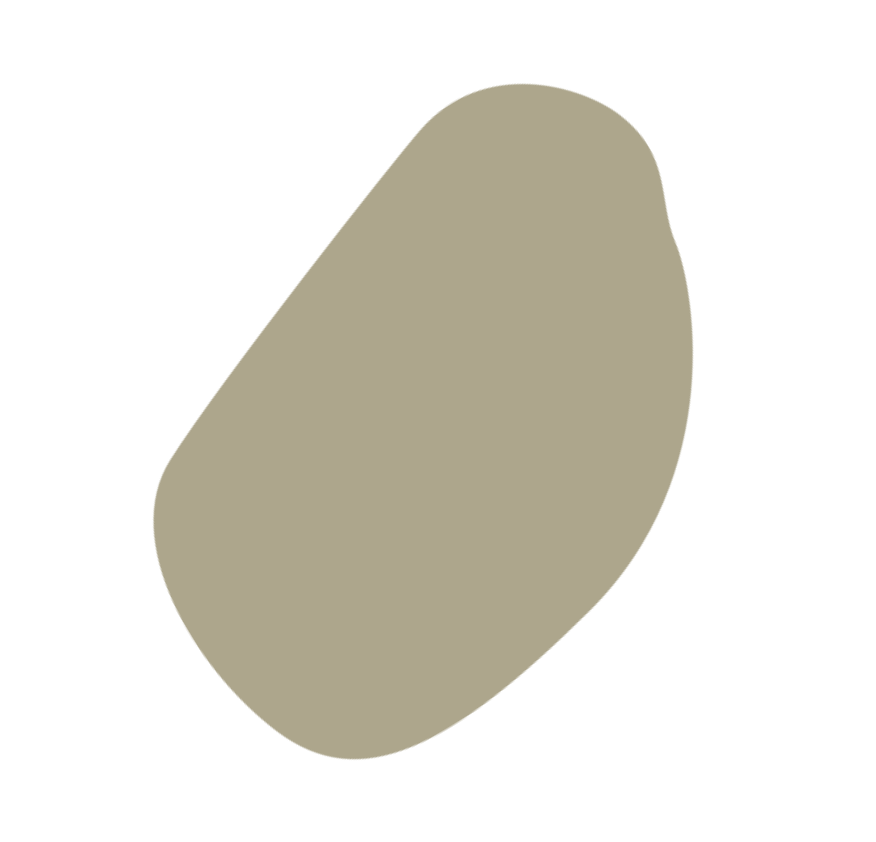 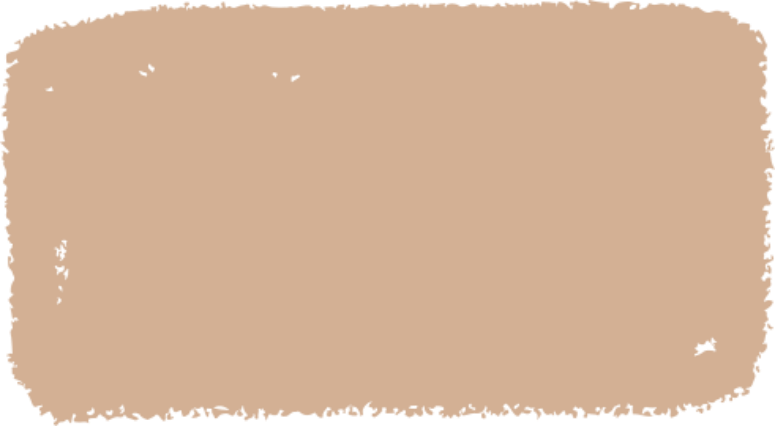 Мета роботи
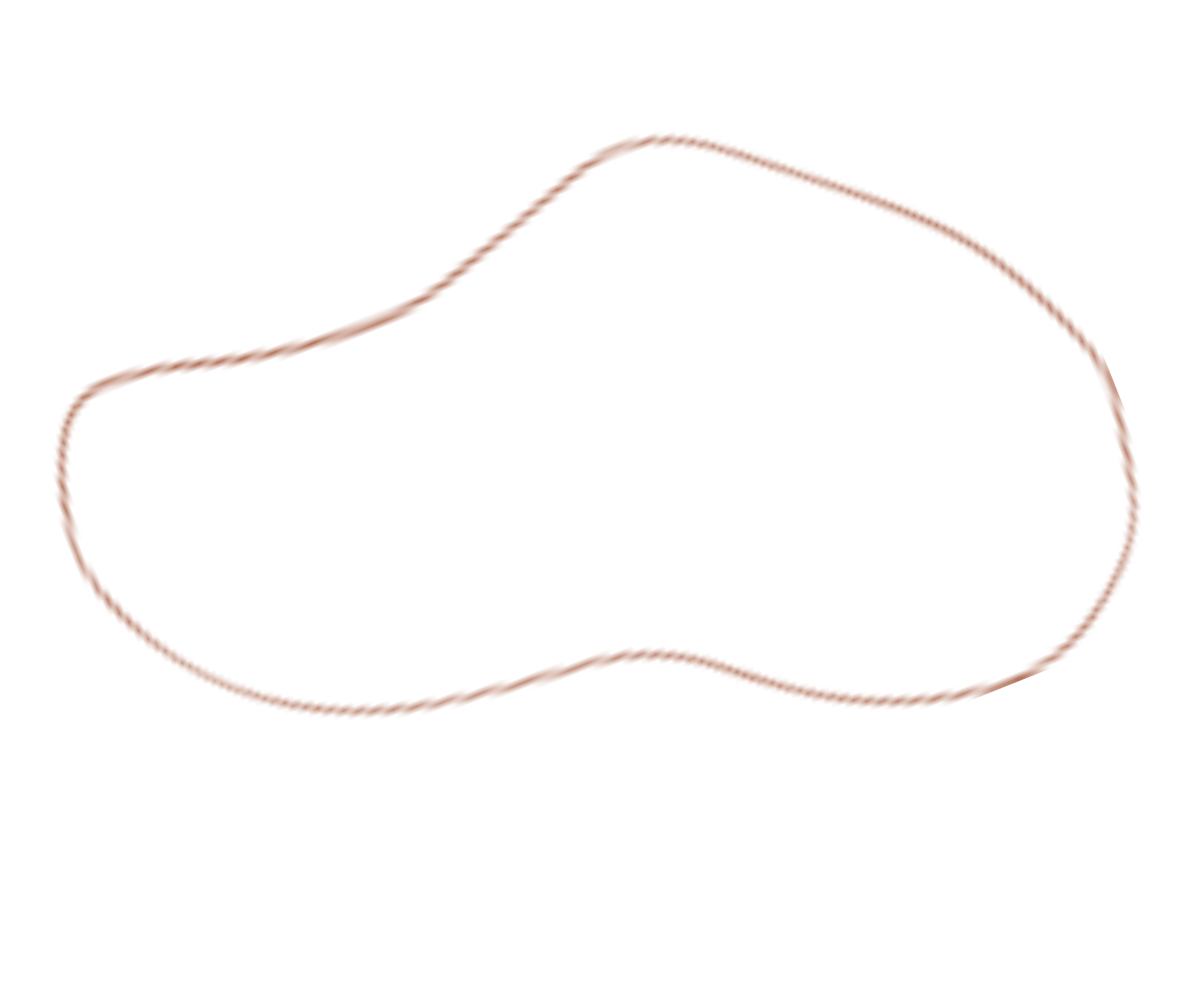 зібрати і систематизувати відомості про єврейські кладовища Житомира та його околиць як ресурсу для дослідження місцевої мультикультурної історії, розібрати читання епітафій на достатньому рівні; дізнатись про історію вивчення єврейських кладовищ на території України та ускладнення цього процесу через геноциди євреїв, знищення їх спадщини.
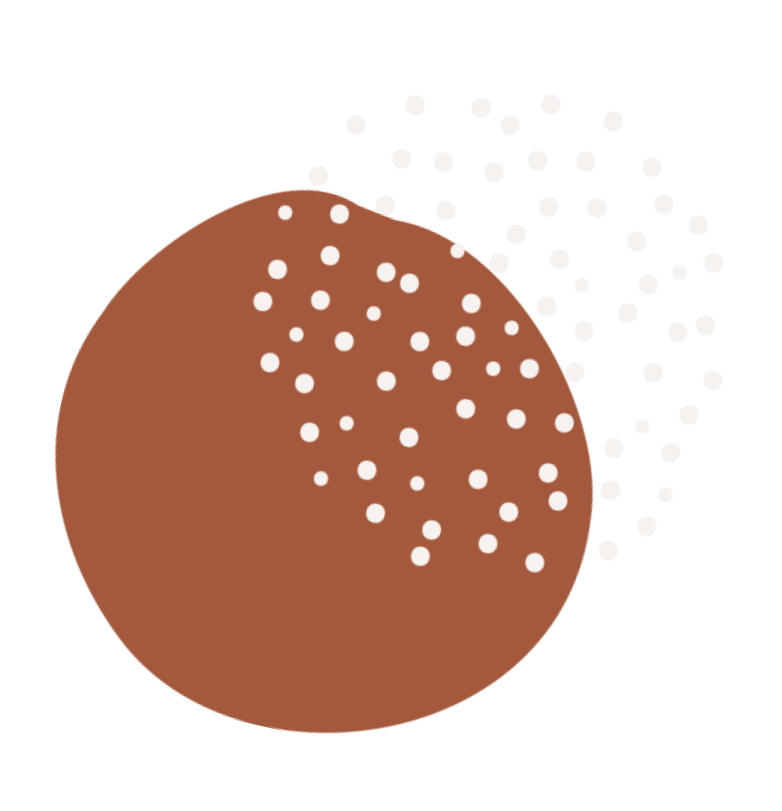 висвітлити систему розташування єврейських кладовищ в містах, селищах України, причину такого розміщення, пов’язані з цим легенди, традиції.
дослідити прямий зв’язок геноцидів євреїв та труднощів у дослідженні єврейських кладовищ.
Завдання
описати варіації оздоблення мацев, значення символіки і декору, прямий зв’язок декору з історичним минулим єврейського народу
виявити та ознайомити відвідувачів з  системою читання епітафій на мацевах; розповсюджених фраз, слів в епітафіях; звернути увагу на особливе написання дат та необхідність їх обчислення; додатково охарактеризувати архітектуру мацев;
Риси розташування єврейських цвинтарів на території України
Фотографії взятo з посібника ESJF
Позначення єврейських кладовищ на картах Російської імперії
Позначення єврейських кладовищ на польських картах
Розміщувались єврейські кладовища у центрі населеного пункту. Виняток міг бути тоді, коли  в місті, селищі проживало декілька єврейських общин.

За сучасним розміщенням єврейських кладовищ можна відслідкувати історію розбудови міста.
Мистецтво оздоблення 
єврейських надгробків та
 їх символіка
Менора 
(фото з посібника)
Шабатні свічки
(фото з посібника)
Глечик
(фото з посібника)
Руки Когена
(фото з посібника)
Символи смерті
(фото з посібника)
Епітафія є своєрідним окремим жанром написання, що має власні правила написання й особливу структуру. Попри те, що епітафія є особистою інформацією про померлу людину, вона має однакову форму й потребує розшифровки за однаковими правилами.
початкова абревіатура 
(фото з посібника)
Дата може складатись від двох до шести літер. Спочатку позначаються сотні, потім десятки й одиниці. Цифри читаються, як й інші написи епітафії: справа наліво. Тисячі в написанні дат зазвичай випадають,
Щоб обчислити дату смерті, потрібно скласти суму усіх літер. Далі до отриманого числа треба додати 1240.
Розшифравка дат 
на мацевах
таблиця розшифровки дат
Мацеви на Житомирському єврейському кладовищі (фото авторів)
Мацева №1
Мацева №2
Мацева №3
Наслідки Голокосту 
для єврейських кладовищ
Підрахунки надгробків авторами
По сьогоднішній день рештки мацев чи цілі надгробки знаходять у неочікуваних місцях: під час роботи підприємств з каналізацією, зміною асфальту, електропроводу під поверхнею населених пунктів; рештки мацев зі збереженими написами та символами у вигляді бордюру міст, у стінах будинків тощо.
висвітлили систему розташування єврейських кладовищ в містах, селищах України, причину такого розміщення, пов’язані з цим легенди, традиції.
дослідили прямий зв’язок геноцидів євреїв та труднощів у дослідженні єврейських кладовищ.
Висновки
відвідали кладовища Житомирщини й на власному прикладі показали практичність системи розшифроки епітафій, додатково охарактеризували архітектуру мацев.
описали варіації оздоблення мацев, розповсюджене розміщення декору, значення символіки, прямий зв’язок декору з історичним минулим єврейського народу.
виявили систему читання епітафій на мацевах; розповсюджених фраз, слів в епітафіях; звернули уваги на особливе написання дат та необхідність їх обчислення.